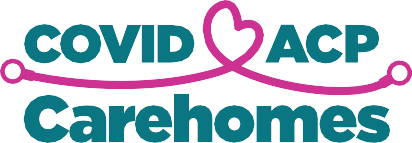 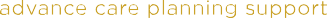 Necessary Discussions: Advance care planning in a COVID-19 outbreak
Certificate of Achievement
Name
Has completed the following units:
Introduction to advance care planning in the context of a COVID-19 outbreak Advance care planning in the context of a COVID-19 outbreak
How to complete an Advance Care Plan during a COVID-19 outbreak Recording and sharing Advance Care Plans during a COVID-19 outbreak Finding the words: Tips for having necessary discussions
Caring for yourself during a COVID-19 outbreak
00/00/00
Date: